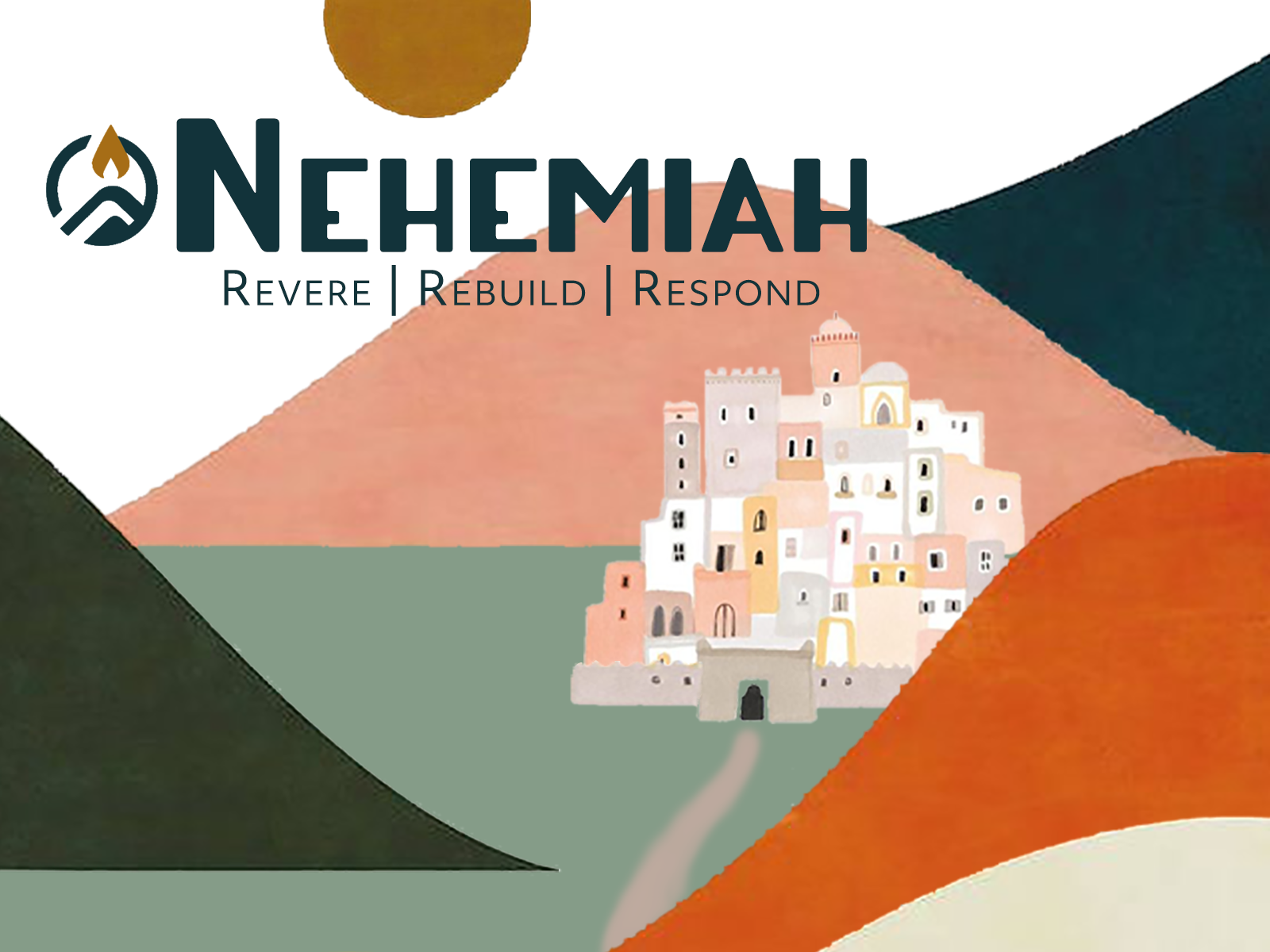 Renewal of Commitment
Nehemiah 9:38-10:39
Nehemiah
Chapters 1-6
Rebuilding the Walls of Jerusalem
Chapters 7-13
Rebuilding the Hearts of the People
Nehemiah
Ch. 8  Reading of the Law
Ch. 9 Repenting of Sin
Ch. 10 Renewal of the Covenant
Ch. 11 Resettling the City
Ch. 12 Dedication of the Wall
Renewal of Commitment
Nehemiah 9:38
	In view of all this, we are making a binding agreement, putting it in writing, and our leaders, our Levites and our priests are affixing their seals to it.
Renewal of Commitment
Nehemiah 10:28-29
	The rest of the people…now join their fellow Israelites the nobles, and bind themselves with a curse and an oath to follow the Law of God given through Moses the servant of God and obey carefully all the commands, regulations and decrees of the LORD our Lord.
Renewal of Commitment
They address areas of vulnerability in the past.
Their Vulnerability to Seek Intimacy Outside the Boundaries God Had Given
Nehemiah 10:30, We promise not to give our daughters in marriage to the peoples around us or take their daughters for our sons.
Renewal of Commitment
Exodus 34:16, And when you choose some of their daughters as wives for your sons and those daughters prostitute themselves to their gods, they will lead your sons to do the same.
Deuteronomy 7:3-4, Do not intermarry with them.  Do not give your daughters to their sons or take their daughters for your sons, for they will turn your children away from following me to serve other gods, and the LORD’s anger will burn against you and will quickly destroy you.
Renewal of Commitment
They address areas of vulnerability in the past.
Their Vulnerability to Seek Intimacy Outside the Boundaries God Had Given
Their Vulnerability to Pursue Financial Prosperity Over Relationship to God
Nehemiah 10:31, When the neighboring peoples bring merchandise or grain to sell on the Sabbath, we will not buy from them on the Sabbath or on any holy day.  Every seventh year we will forgo working the land and will cancel all debts.
Renewal of Commitment
Exodus 23:10-12, For six years you are to sow your fields and harvest the crops, but during the seventh year let the land lie unplowed and unused.  Then the poor among your people may get food from it, and the wild animals may eat what is left.  Do the same with your vineyard and your olive grove.  Six days do your work but on the seventh day do not work, so that your ox and your donkey may rest, and so that the slave born in your household and the foreigner living among you may be refreshed.
Renewal of Commitment
They address areas of vulnerability in the past.
Their Vulnerability to Seek Intimacy Outside the Boundaries God Had Given
Their Vulnerability to Pursue Financial Prosperity Over Relationship to God
They Assumed Responsibility to Maintain Covenant Relationship & Ministry
Renewal of Commitment
They Assumed Responsibility to Maintain      Covenant Relationship & Ministry
Nehemiah 10:32, We assume the responsibility for carrying out the commands to give a third of a shekel each year for the service of the house of our God
Nehemiah 10:35 ,39, We also assume the responsibility for bringing to the house of the LORD each year the firstfruits of our crops and of every fruit tree…We will not neglect the house of our God.
Renewal of Commitment
1 Peter 2:5,9, …you also, like living stones, are being built into a spiritual house to be a holy priesthood, offering spiritual sacrifices acceptable to God through Jesus Christ…you are a chosen people, a royal priesthood, a holy nation, God’s special possession, that you may declare the praises of him who called you out of darkness into his wonderful light.
Renewal of Commitment
Hebrews 13:15-16, Through Jesus, therefore, let us continually offer to God a sacrifice of praise—the fruit of lips that openly profess his name.  And do not forget to do good and to share with others, for with such sacrifices God is pleased.
Renewal of Commitment
We assume responsibility to maintain our covenant relationship with God through our personal rhythm of worship, confession, repentance, forgiveness, rededication to the Kingdom of God.
We assume responsibility to maintain the ministry of the church by offering ourselves to the body of Christ. (Resources, gifts, passions)
Renewal of Commitment
Will you recommit your life to live in covenant relationship to God?
Will you commit to obey God in the areas of your vulnerability?
Will you commit to assume your responsibility to maintain your relationship to God, and the ministry of the church?